МАУК «Центр современной культурной среды городского округа Богданович» 
Деловой и культурный центрУчастие в конкурсе лучших управленческих практик, реализуемых в рамках Десятилетия детства

Номинация «Безопасность детей»
Авторы: Булычева Е. В., Цепелева О. Н.
В рамках профилактики детского дорожно-транспортного травматизма специалисты Делового и культурного центра организовали и провели смотр-конкурс агитбригад среди воспитанников дошкольных образовательных учреждений ГО Богданович.
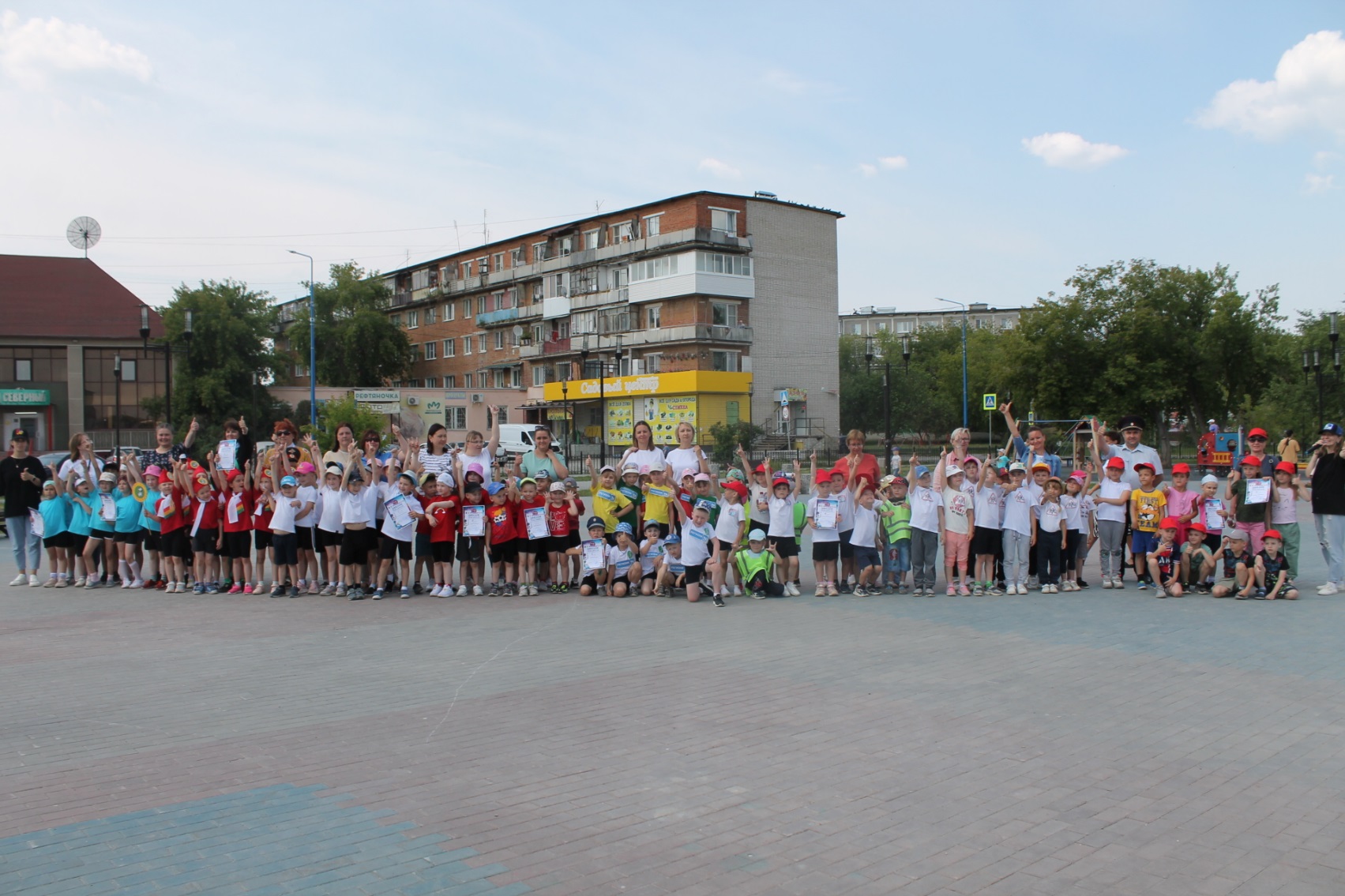 Цель: предупреждение детского дорожно-транспортного травматизма.
Задачи: 
- пропаганда соблюдения правил дорожного движения;
- закрепление и распространение среди воспитанников знаний правил дорожного движения;
- формирование у детей культуры безопасного поведения на дороге;
- раскрытие активности, креативности, ловкости и сообразительности у детей дошкольного возраста.
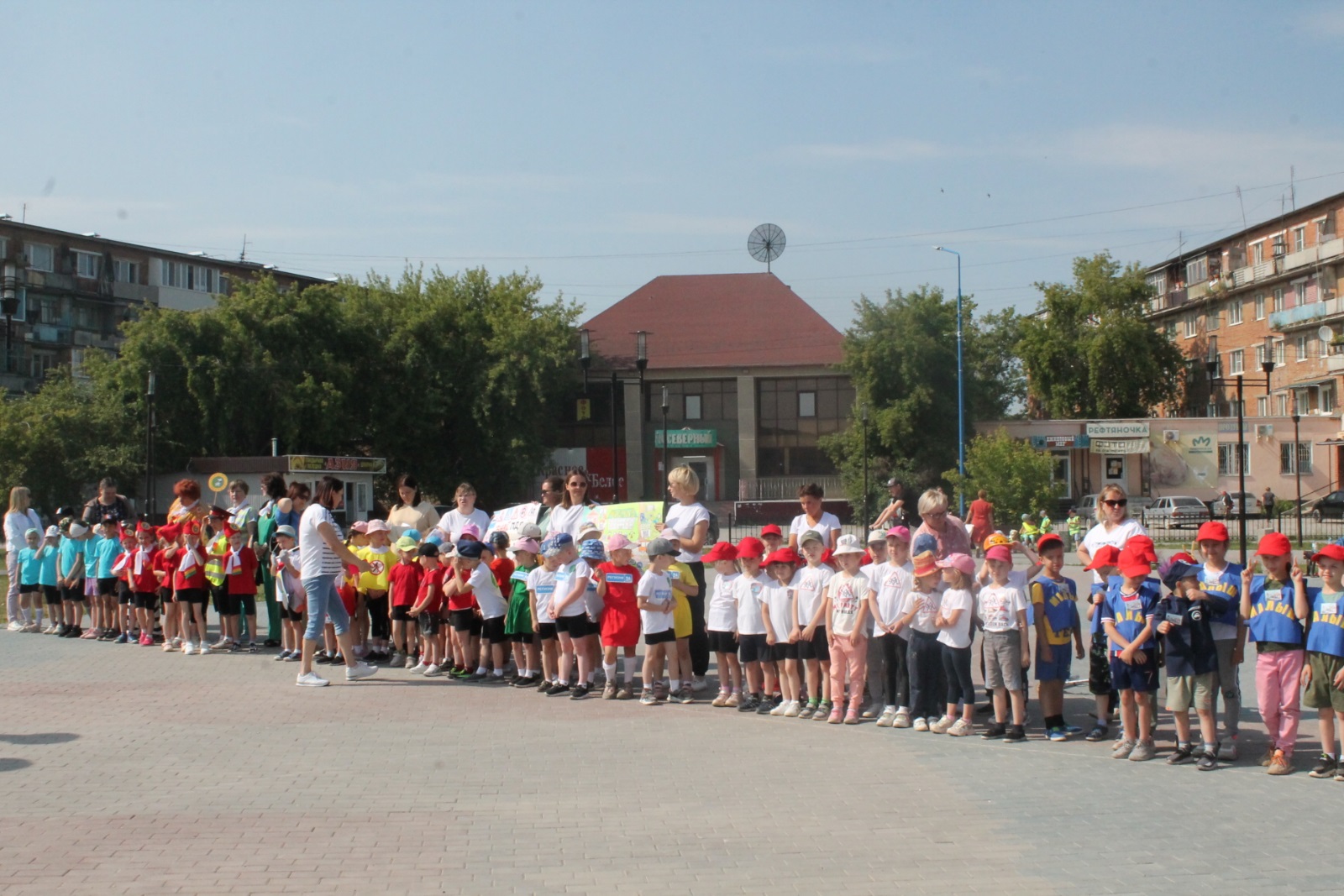 На смотре-конкурсе «Дорожный патруль» команды дошкольников представили свои визитные карточки, стенгазеты на тему правил дорожного движения и показали свою быстроту в эстафете.
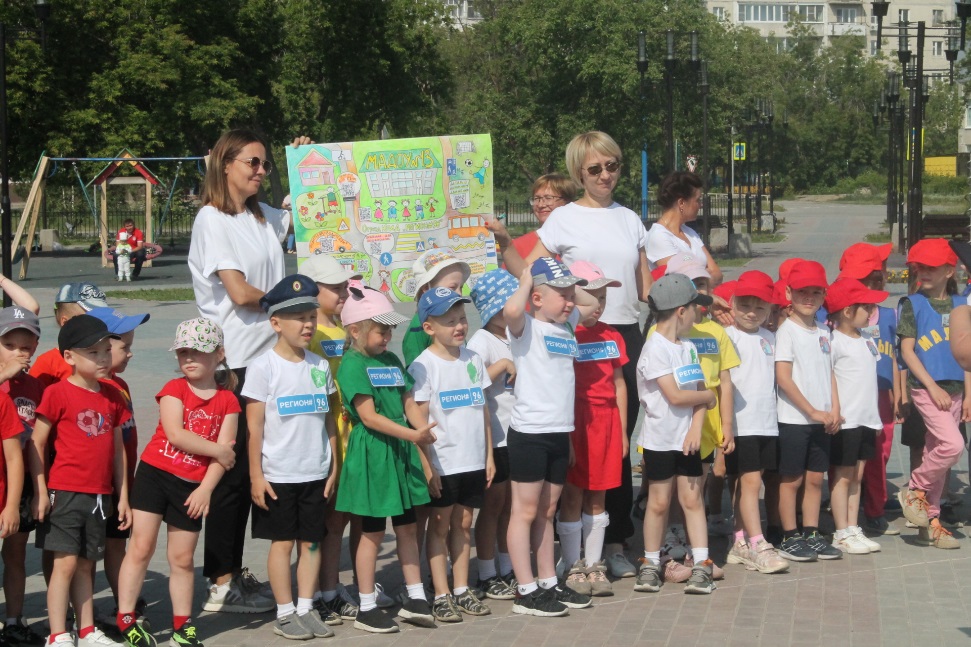 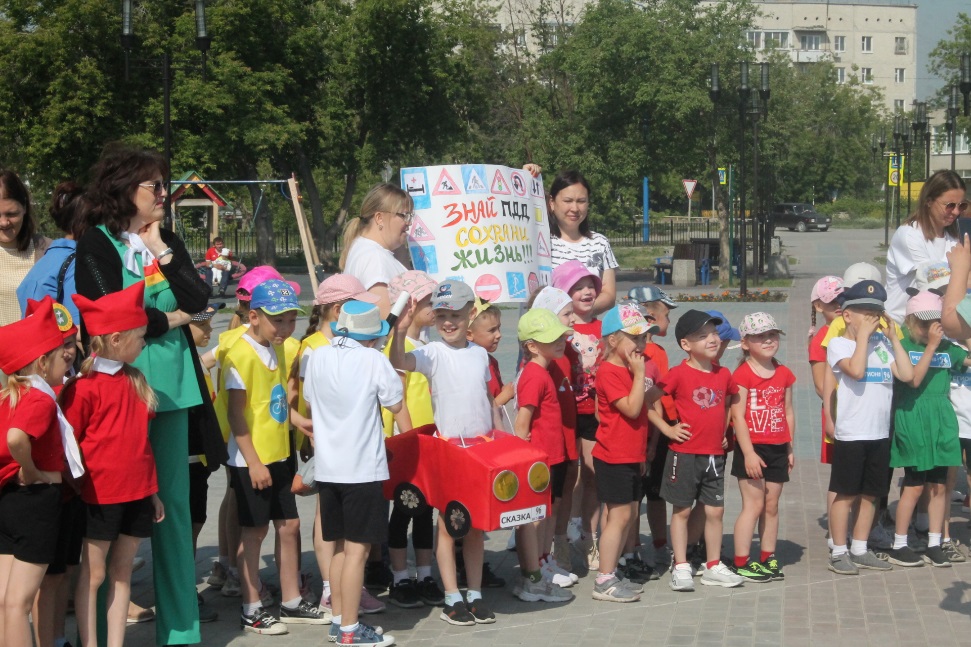 Одним из членов жюри смотра-конкурса был сотрудник ГИБДД, который по окончании конкурса провел с детьми познавательную беседу о правильном поведении ребенка-пешехода на дороге.
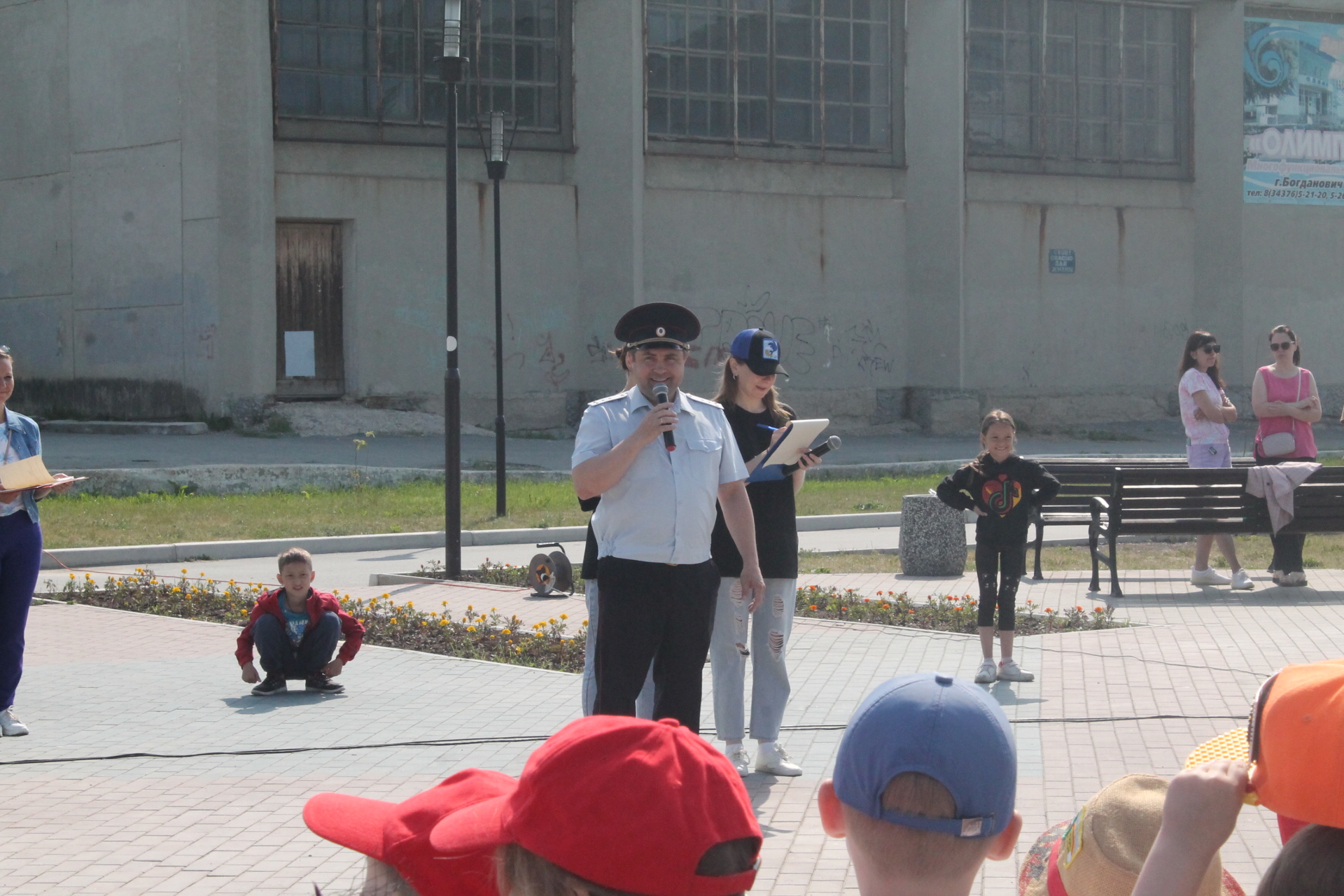 Главный результат смотра-конкурса «Дорожный патруль» - расширение представлений детей об окружающей дорожной среде и правилах дорожного движения.
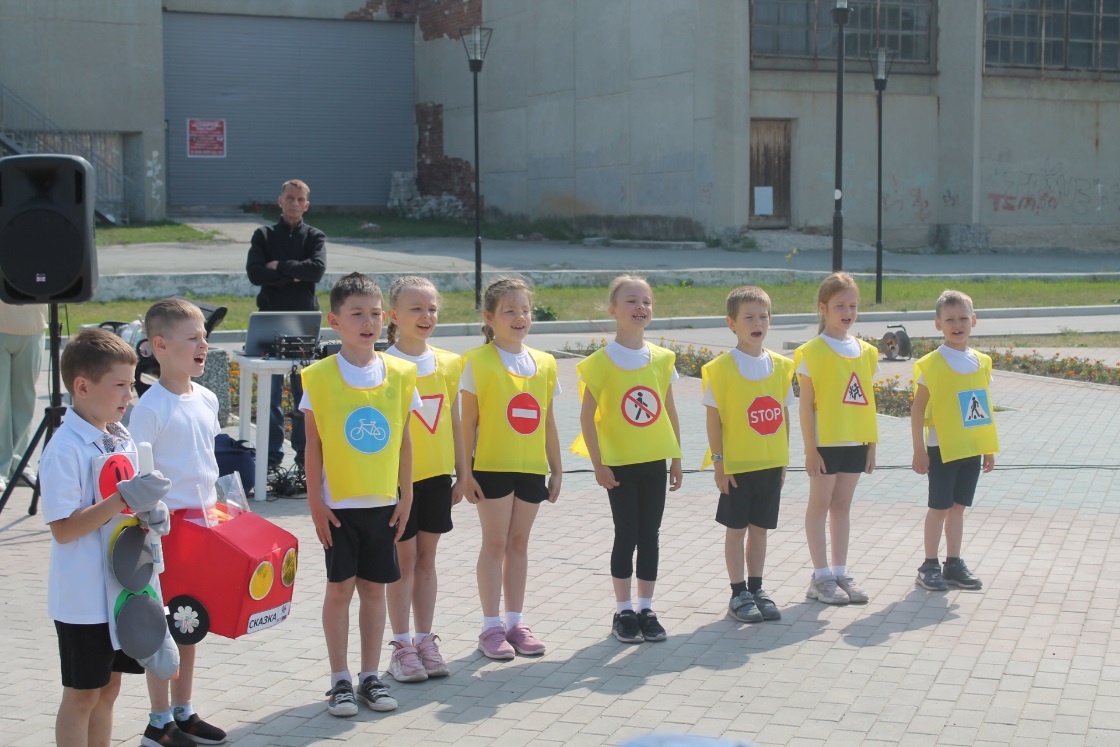 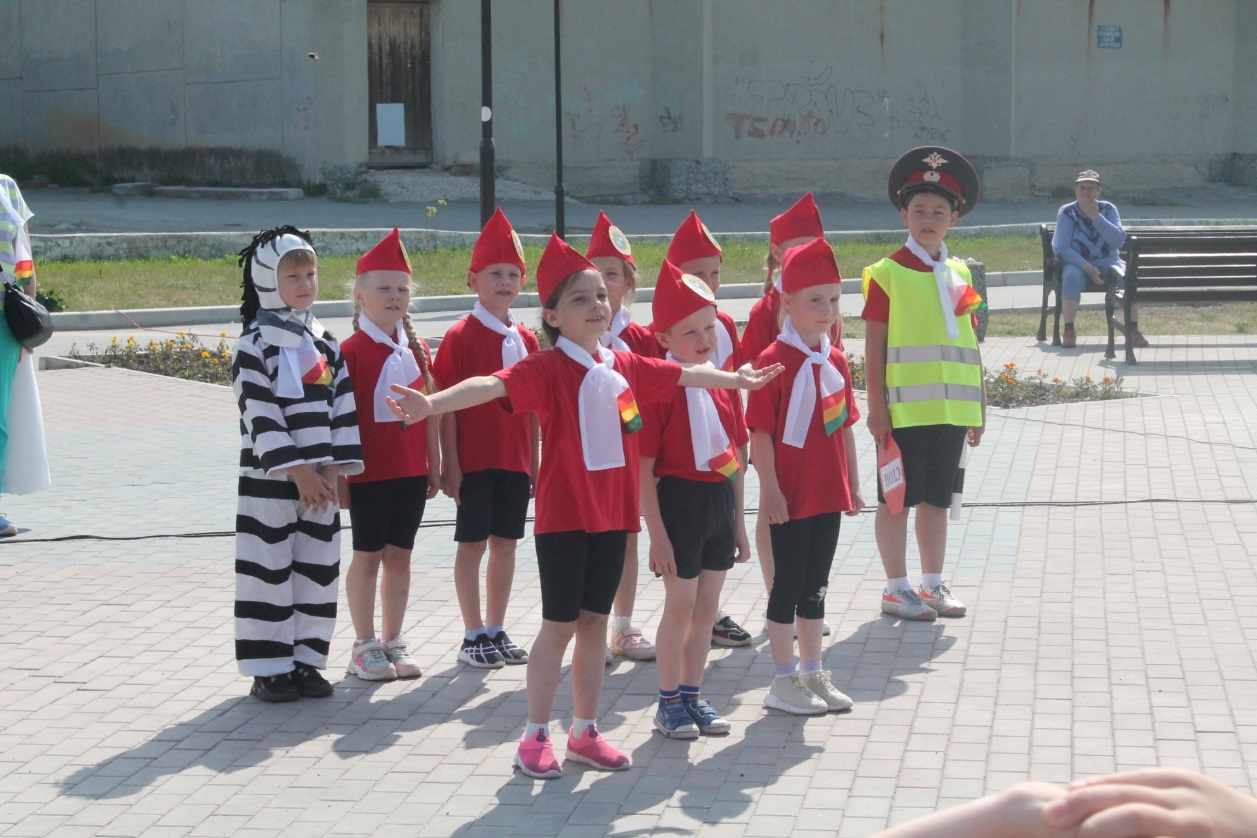 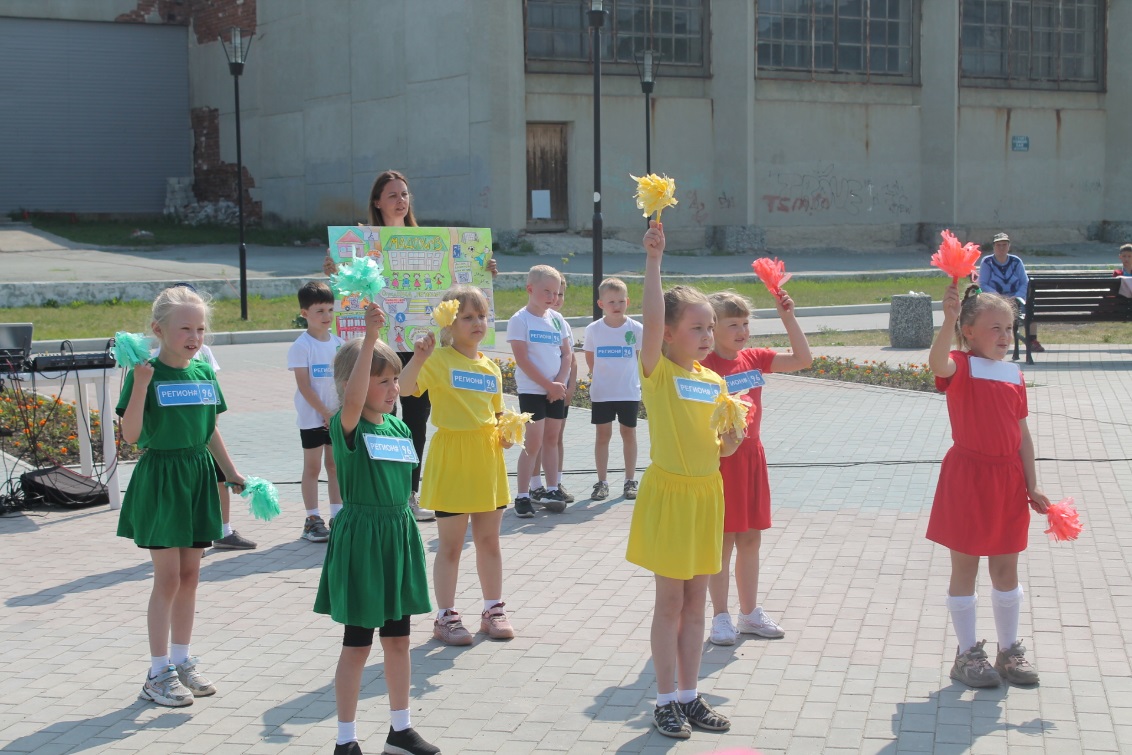 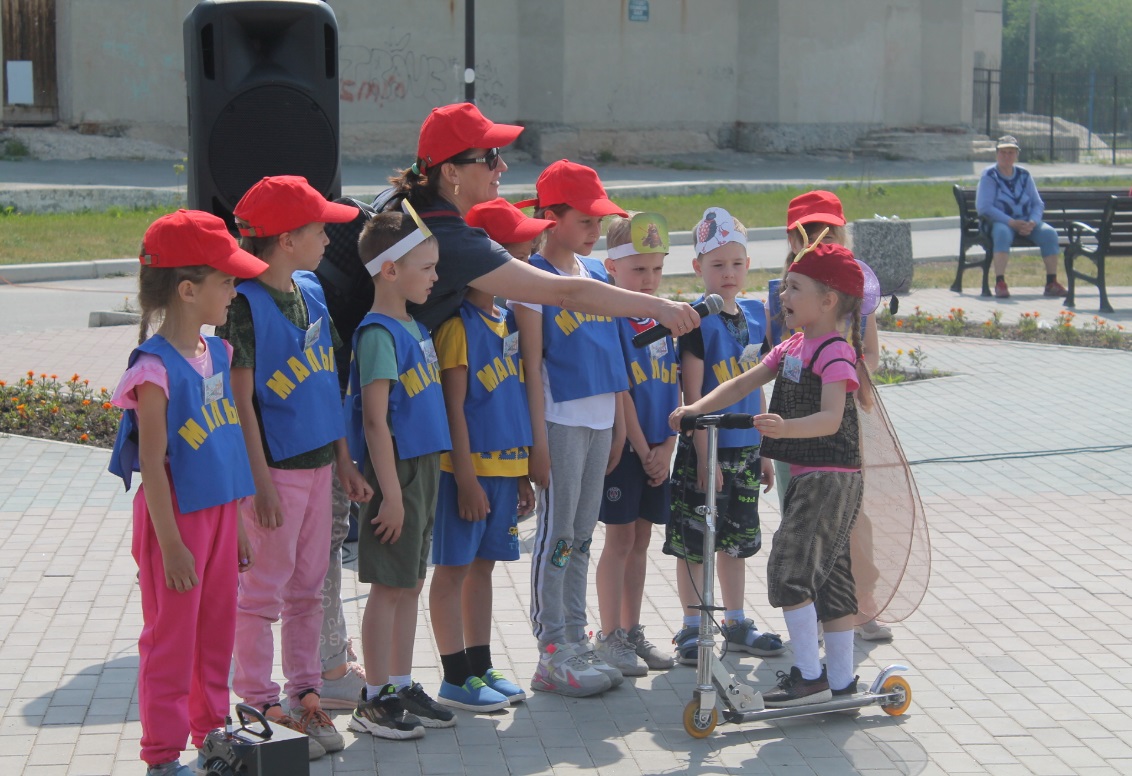 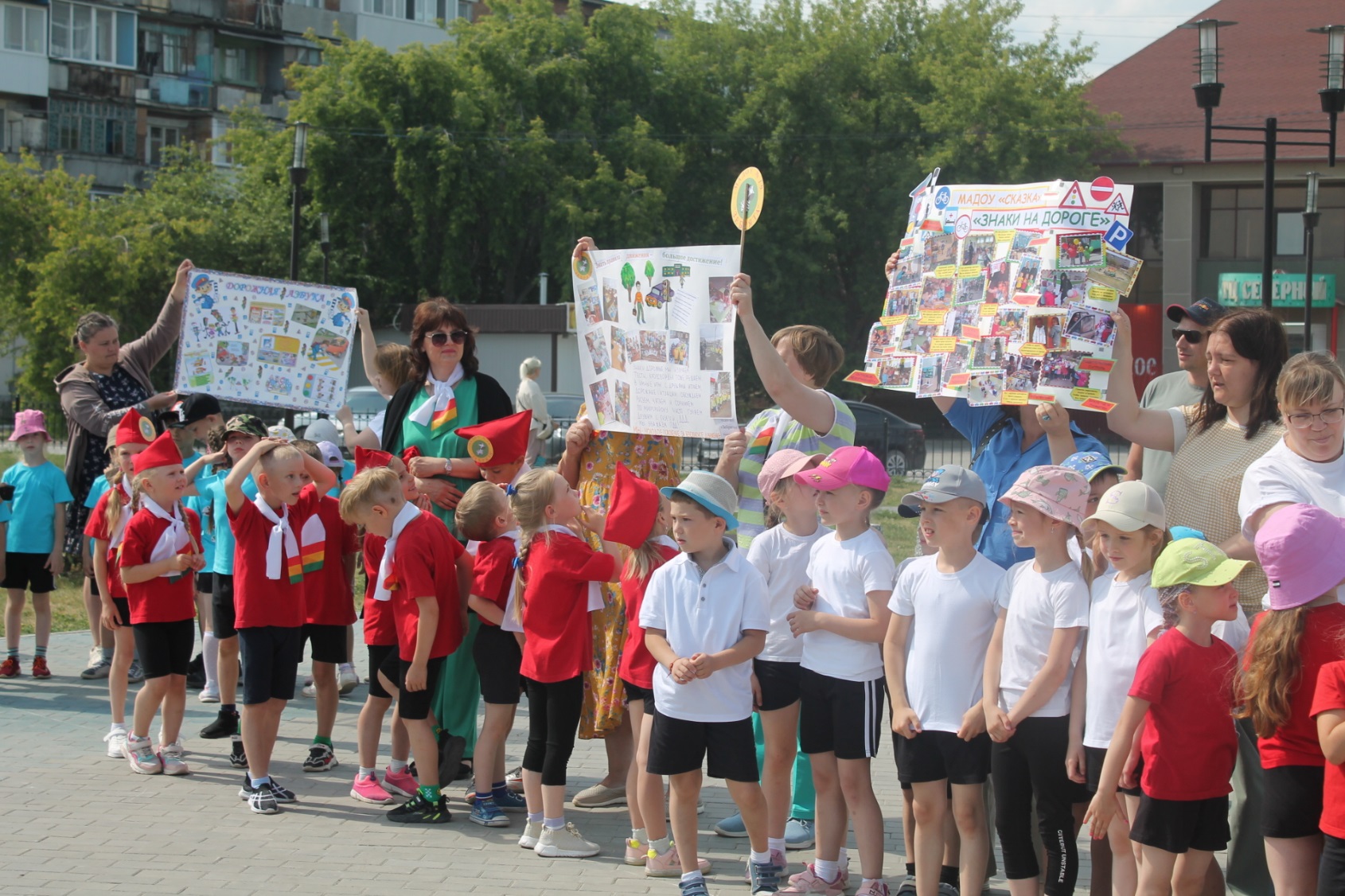 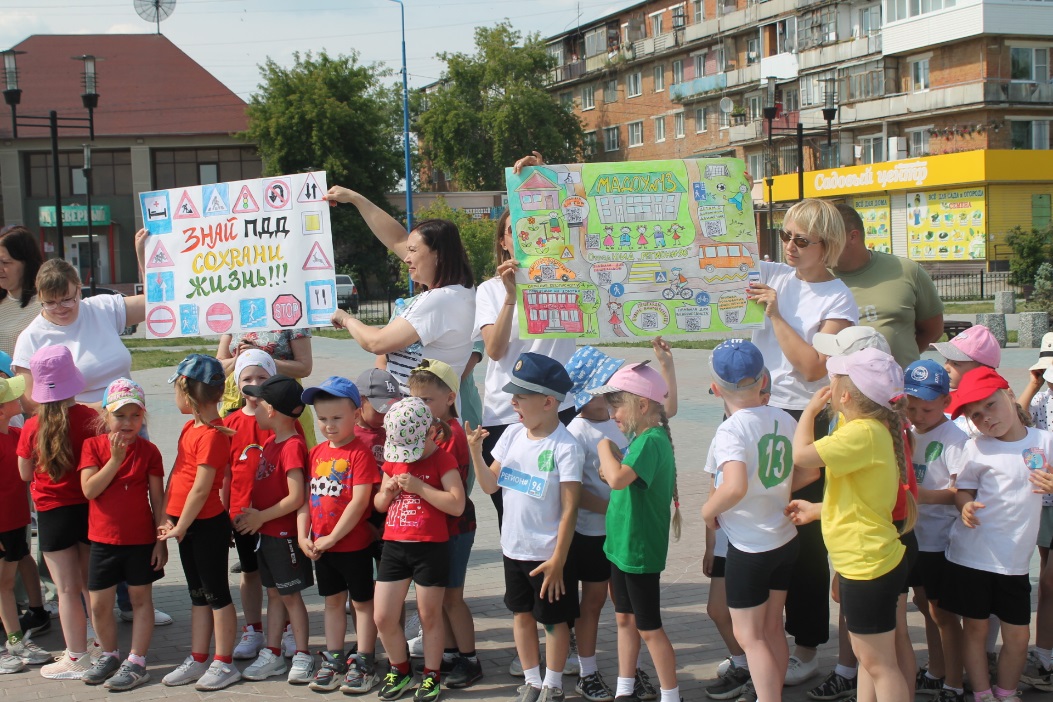 Дополнительные результаты:
Дети научились предвидеть опасные ситуации и обходить их.
Уменьшение случаев нарушения правил дорожного движения среди несовершеннолетних.
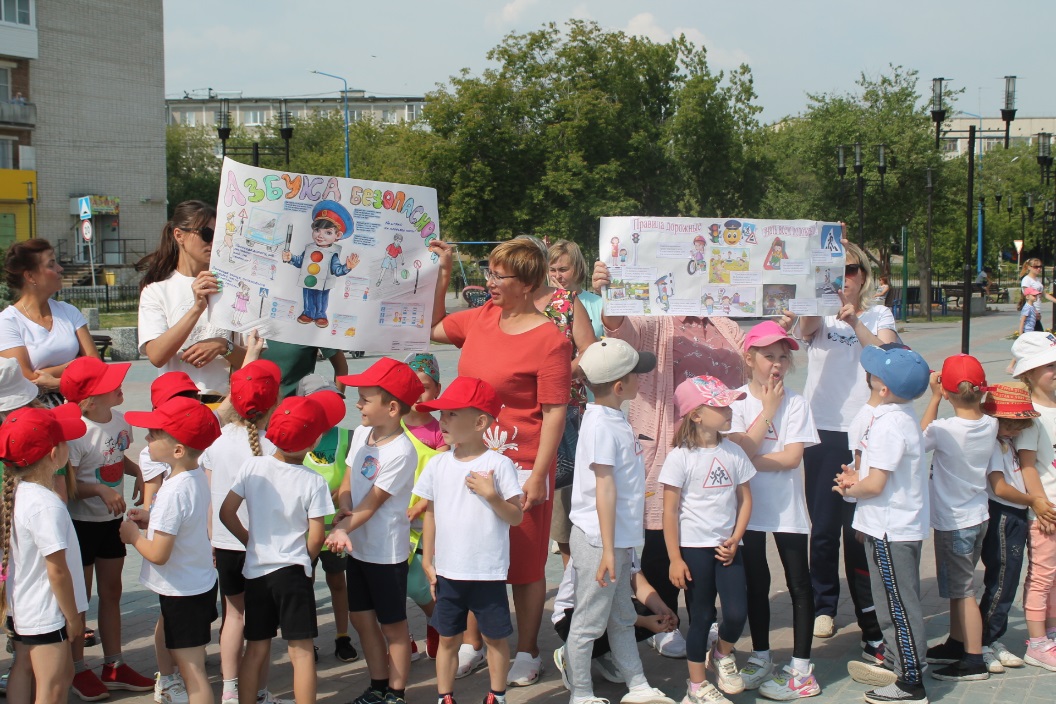 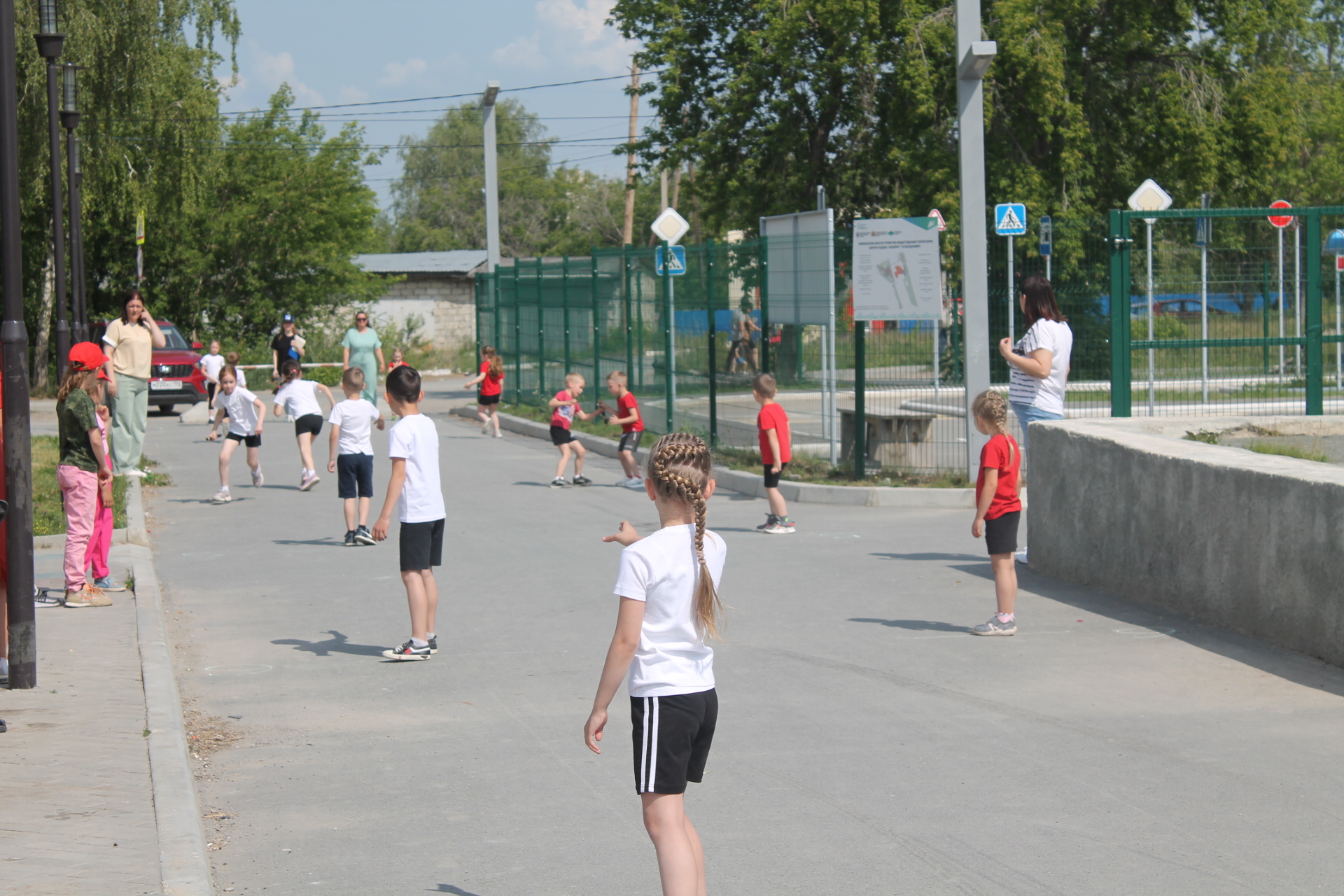